Носач
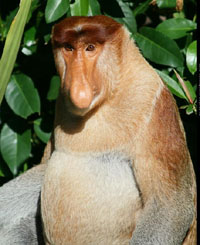 Робота учениці 8 кл. 
СШ № 273
Гончарук Марини
Носач, або Кахау - це мавпа, широко поширена тільки в одному невеликому районі земної кулі - долинах і побережжях острова Борнео. Носач відноситься до родини мартишкових мавп.
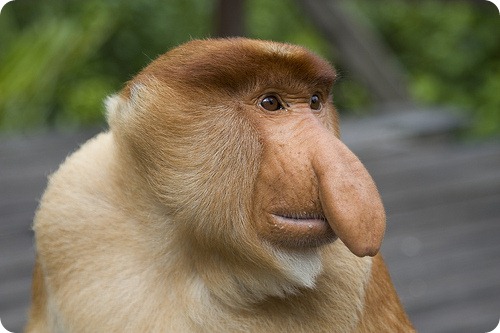 Ніс - це ознака, яка найбільше кидається в очі. За формою нагадує огірок, і звичайно, свою назву тварини отримали завдяки саме носу, який є характерною ознакою не самок, а самців.
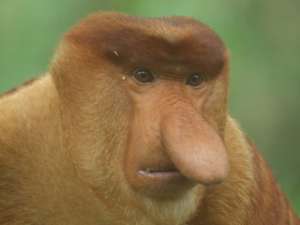 До цих пір не вдалося встановити точне призначення настільки великого носа, але, очевидно, його розмір грає роль при виборі партнера для спаровування. Чим більший ніс, тим більше шансів завоювати самку.
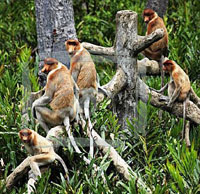 Відомий американський приматолог О. Хілл встановив, що під час неприємних відчуттів ніс набухає, червоніє, кінчик носа тварини піднімається вгору, губи загострюються, а зуби вишкіряються. Голова  при цьому відвернута від противника, але очі стрімко слідкують. В такий час необхідно припинити подразнювати тварину. .
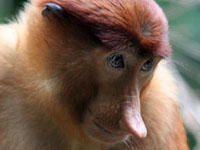 Ранком і ввечері численні стада носачів збираються на деревах берегів річок і піднімають страшний галас.  Звуки, які вони видають, співзвучні зі словом “кахау”, що означає сигнал небезпеки.  Звуки “кахау” постійно чули мисливці, що полювали на них із-за смачного м’яса. Тому і називають носачів – кахау. Природними ворогами носачів є леопарди і крокодили.
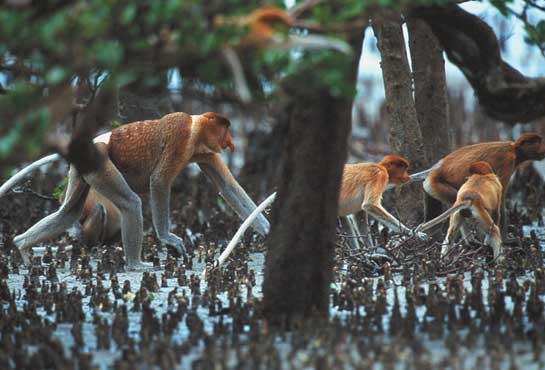 Шерсть у цих мавп жовтувато-коричнева на спині і біла на череві. Кінцівки  і хвіст пофарбовані в сірий колір, а обличчя шерстю не вкрите зовсім і має досить яскравий червонуватий, а у дитинчат - блакитний відтінок.
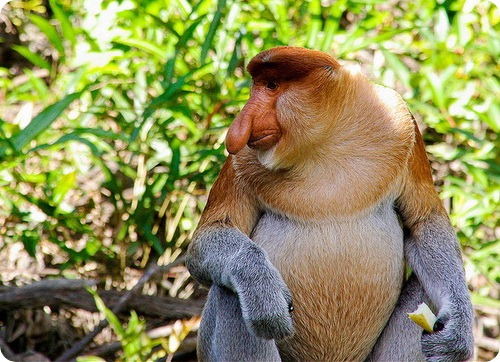 Розмір дорослого Носача може досягати 75 см, якщо не враховувати хвіст, який дорівнює розміру всього тулуба. Середня вага самця 18-20 кг, самки важать практично вдвічі менше.
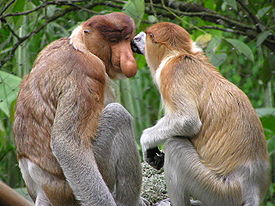 Носачі надають перевагу вологій лісистій місцевості.  Період їхньої активності припадає на денний час і перед заходом сонця. Вночі та вранці вони сплять, але з першими променями сонця і до його заходу, вони проводять весь день у активній діяльності.
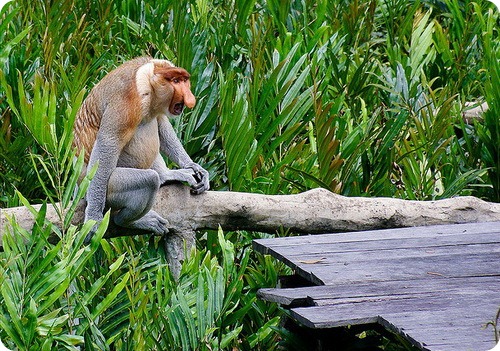 Практично ніколи не віддаляючись від води, носачі -прекрасні плавці, які можуть долати під водою більше 20 м. На відкритому мілководді тропічних лісів пересуваються, як і більшість приматів, на чотирьох кінцівках, але в диких мангрових заростях (тропічні ліси острова Борнео) вони ходять на двох ногах, практично вертикально.
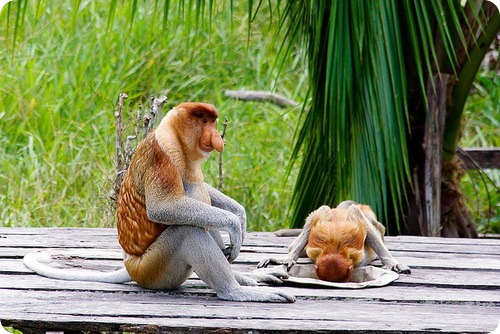 Крім людини і гібона, тільки носачі можуть пересуватися рівно на двох кінцівках протягом відносно тривалого часу.
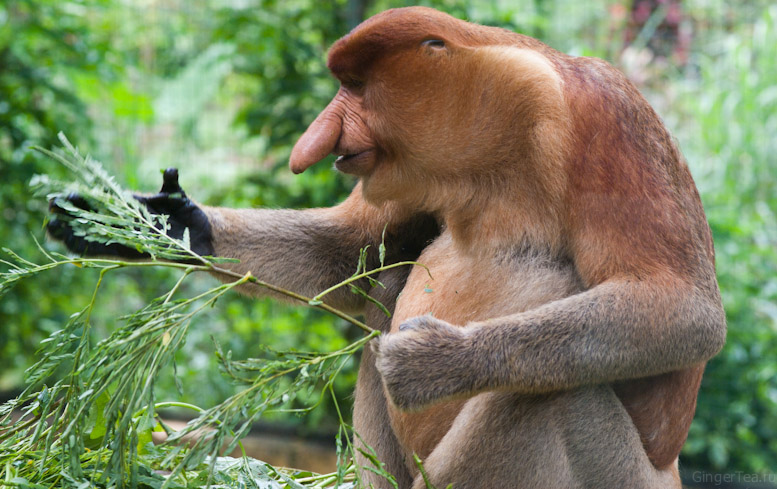 Носачі живуть досить великими групами, до     30 особин. Це можуть бути як чисто чоловічі групи, так і гареми.
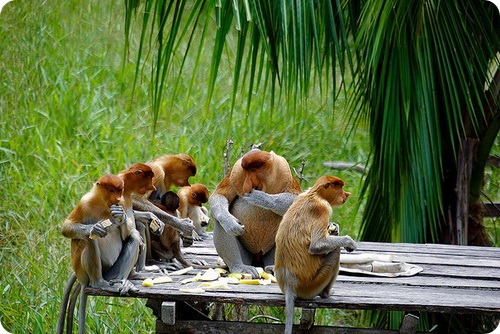 При досягненні статевої зрілості, у віці 5-6 років, самці відокремлюються від групи і шукають собі нову зграю. Харчуються носачі переважно фруктами і їстівним листям, іноді - квітками з солодким нектаром.
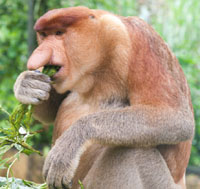 Вирубка лісів на сьогодні є головною загрозою для зменшення кількості цих цікавих і неповторних приматів. Деяку небезпеку становить також і полювання людини. Згідно міжнародних даних, носачі вважаються зникаючим видом.
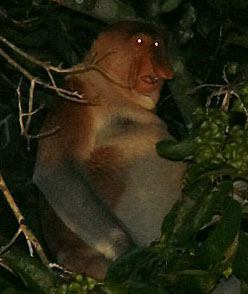 По утрам и вечерам многочисленные стада Носачей собираются на деревьях у берегов рек и поднимают вой. Звуки, издаваемые ими при этом, очень сходны со словом «кахау». Возглас «кахау» с тревожным оттенком — сигнал опасности у носачей. И поскольку даяки, издавна охотившиеся на носатых обезьян из-за их вкусного мяса, всегда в первую очередь слышали именно сигналы опасности, они дали носачам название «кахау». Под этим именем в старой литературе и встречаются эти обезьяны.
Бережіть природу!
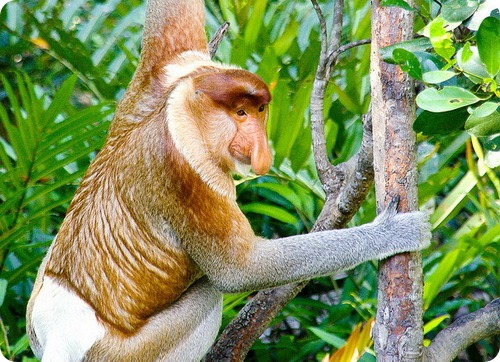